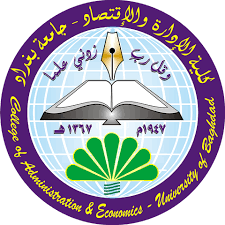 جامعة بغداد  كلية الإدارة والاقتصاد
قسم إدارة الأعمال
ورشة عمل بعنوان
العنف الوظيفي فايروس يدمر المنظمة
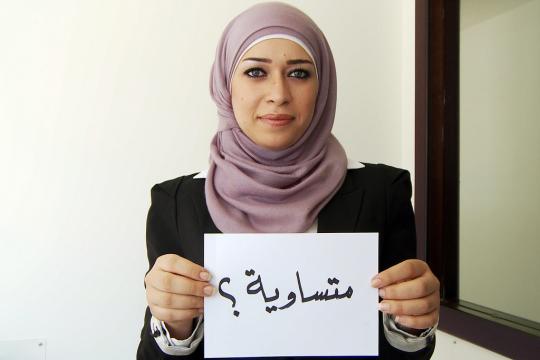 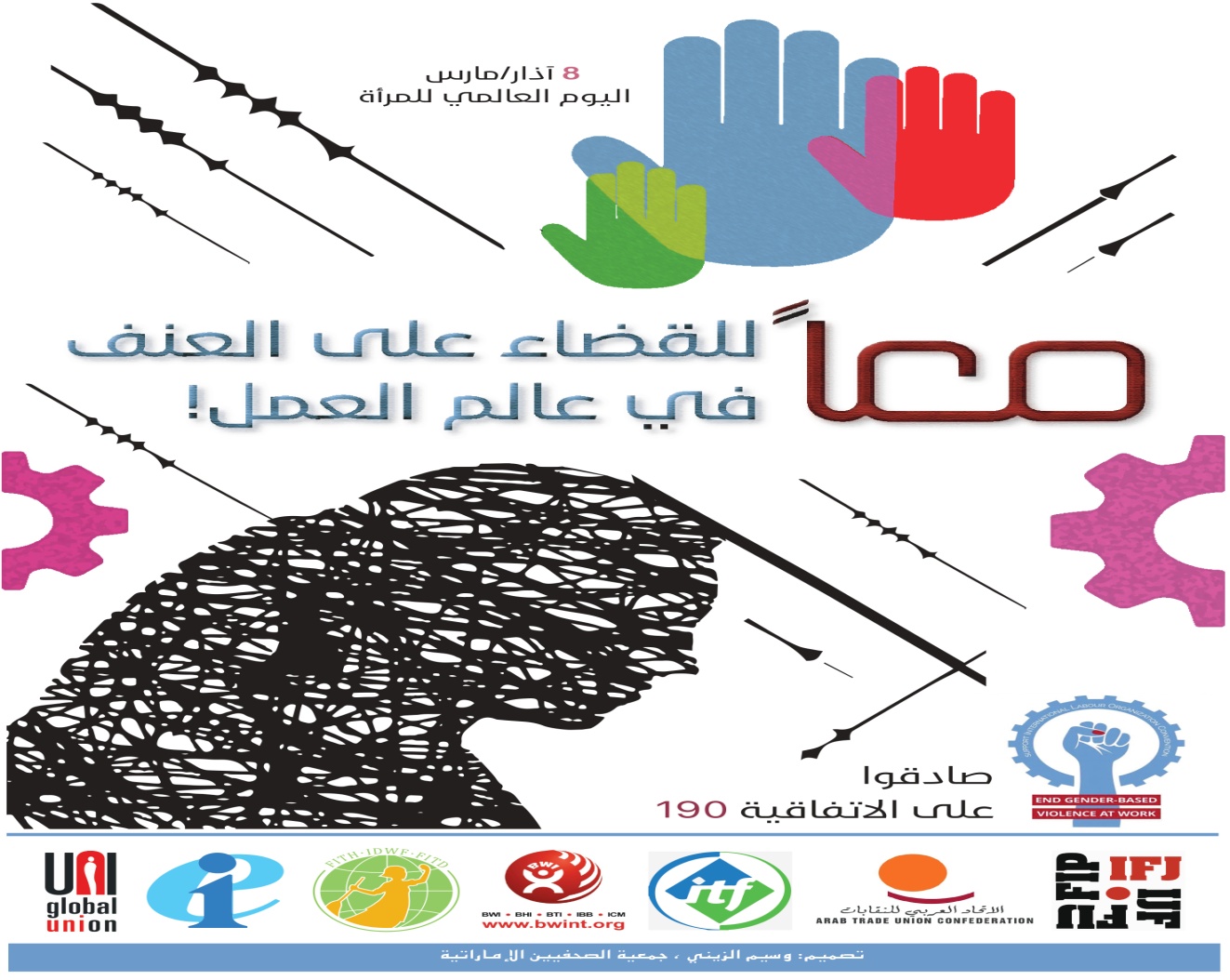 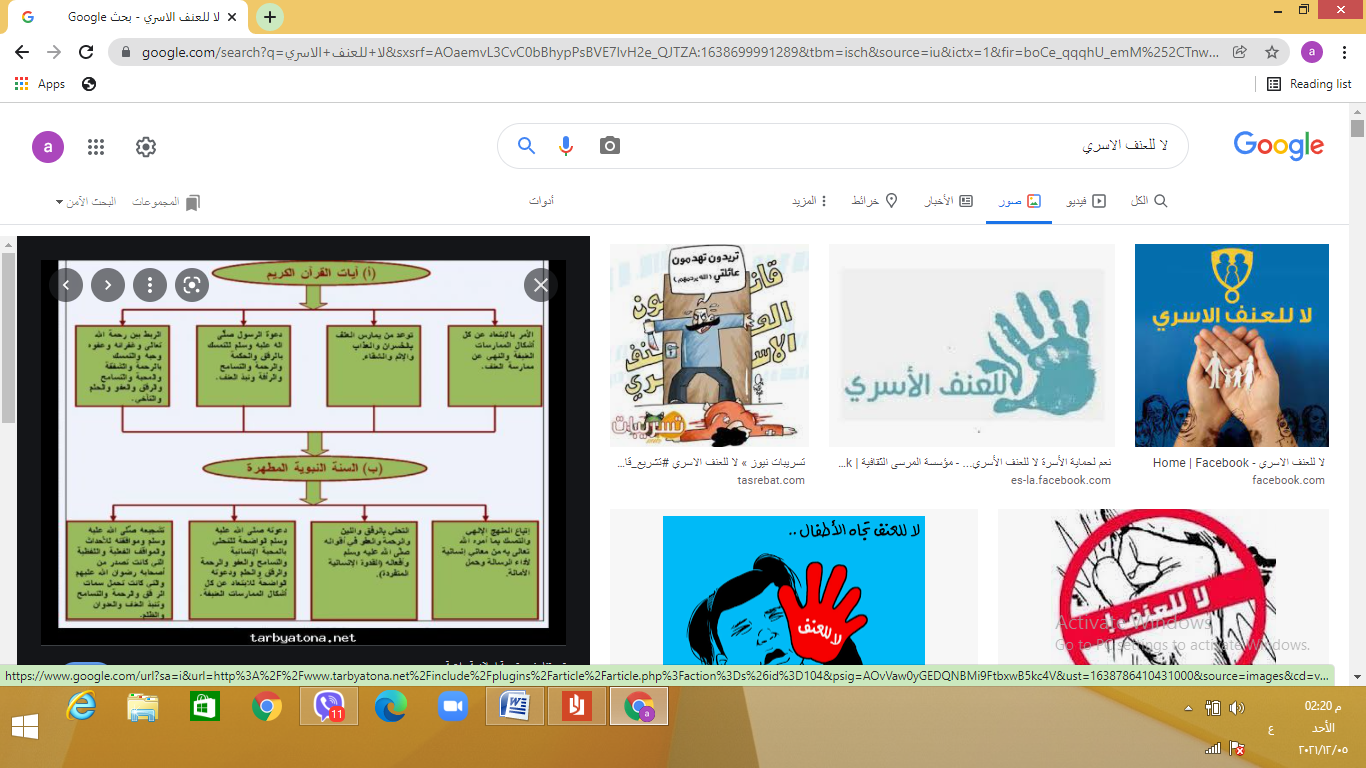 تقديم
 م.اميرة شكرالبياتي
قسم  إدارة الأعمال
هدف الورشة
دراسة مفهوم العنف الوظيفي ضد المراة وايجاد الحلول والمعالجات لاسباب الانسحاب من العمل والبطالة النسوية.
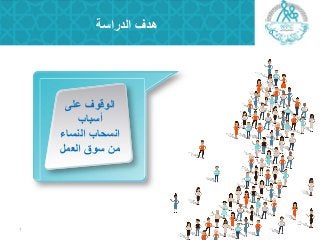 لماذ العنف الوظيفي ضد المراة؟
المرأة هي الام، والاخت، والزوجة و الابنة والزميلة 
 ( الام ) هي  التي ربت الرجل، هي نفس الأم التي ربت المرأة بمعنى الوعاء الذي احتوى الفئتين واحد، فلماذا العنف ضد احد الفئتين؟ واعطاء حقوقا كثيرة للفئة الاخرى واستغلال النساء العاملات ،  لماذا هذا التعامل والتفرقة بين الطرفين العاملين ؟

العنف الوظيفي ضد المرأة يقع ضمن  العنف ضد النساء كما يُعرف باسم العنف القائم على نوع الجنس  والعنف الجنسي والجنساني (SGBV)  هو مصطلح يستخدم بشكل عام للإشارة إلى أي أفعال عنيفة تمارس بشكل متعمد أو بشكل استثنائي تجاه النساء كاجحاف حقها  اوتكليف باعباء العمل خارج الاختصاص او ضمنه دون الذكور بحجة ان المراة ادق من الرجل
ما هو العنف الوظيفي  .....؟
العُنْف لغةً : يعني الشدّة والقسوة

العنف اصطلاحاً : يعني استخدام القوة بطريقة غير قانونية، أو التهديد من أجل التسبّب بالضرر والأذى للآخرين

 العنف في علم الاجتماع : يعني اللجوء إلى الأذى سواء كان ذلك من خلال الإهمال، أو الإيذاء البدني، أو النفسي، أو الأخلاقي او زيادة اعباء العمل
العنف الوظيفي ضد المراة: (سلوك يُراد به إثارة الخوف، أو التسبب بالأذى سواء كان جسدي، أو نفسي، أو جنسي دون التفريق بين الجنس، أو العمر، أو العرق، وتوليد شعور الإهانة  أو إيقاعه تحت أثر التهديد، أو الضرر العاطفي، أو الإكراه الجنسي،
  العنف الوظيفي الموجه ضدالمراة،   احدى الظواهر السلبية  ضد  النساء داخل    المؤسسات بتنوعها، حكومة كانت أم غير حكومية.كالتعرض للتحرش والابتزاز والتهديد، من قبل بعض الأفراد من داخل المؤسسة، أو خارجها من المراجعين. وينطبق الأمر ذاته على مراجعات تلك المؤسسات، اللاتي واجهت الكثيرات منهن ضغوطات من موظفين.
.
أنواع العنف ضد المرأة في بيئة العمل
التحرش الجنسي ضد المراة العاملة
سواء أكان لفظي، أو بصري، أو معنوي، أو جسدي. مثل:
أن يُطلب من الموظفة القيام بأفعال  غير اخلاقية  أو الاستجابة لها من شخص آخر مقابل الحصول على مزايا، مثل: ربط الترقيات بذلك، أو التهديد بالفصل في حال الامتناع.
الاجبار للقيام باعمال غير اخلاقية أثناء تواجدهم في مكان العمل.
إرسال رسائل إلكترونية أو ورقية أو التفوه بعبارات تحمل مضمونًا غير اخلاقي من شأنه إزعاجها أو الإساءة إليها. حيث لا تشعر الموظفات بالارتياح والأمان بسبب المزاح والدعابات والتعليقات ذات الطابع الغير اخلاقي من قِبل الزملاء
أنواع العنف ضد المرأة في بيئة العمل
. التحرش العرقي :
يعني معاملة بعض الموظفات أو إحداهن عن قصد بطريقة عدائية، أو التقليل من شأنها، أو إطلاق ألقاب ساخرة عليها تشير إلى أُصولها العرقية وتحمل إهانة مبطنة أو صريحة
او القيام  بالاتي : 
التمييز على أساس الجنس: حيث يتم التفرقة بين العاملين الذكور والإناث في الواجبات والحقوق الوظيفية والترقيات والرواتب.
السخرية بسبب العمر: عادة ما يستهدف هذا النوع النساء اللواتي تجاوزن سنًا معينًا أو حديثات التخرج، وتكون بمخاطبتهن بألفاظ أو بأسلوب يقلل من شأنهن.
التمييز الديني والسياسي: القيام بأفعال أو قول ألفاظ عدائية اتجاه بعض الموظفات بسبب الديانة أو الانتماء السياسي، أو التفرقة بناءً على هذه الأسس في الترقيات والفرص الوظيفية.
الإهانات اللفظية: مثل السب والقذف وسوء المعاملة والتمييز على أسس لا علاقة لها بالأداء الوظيفي.
االعنف الجسدي  اي ممارسة تنطوي على التعدي بالضرب
حقائق عن العنف ضد المرأة في مكان العمل
هناك مجموعة من الحقائق التي لا بدّ من معرفتها عن العنف ضد المرأة في مكان العمل:
الملامسة بالأيدي وإن بدت عفوية يمكن وضعها تحت خانة العنف في بيئة العمل    .
المعتدي في بيئة العمل لا يكون فقط الرئيس المباشر أو من هو أعلى منه رتبة، وإنما يمكن أن يكون أحد الزملاء، أو المرؤوسين، أو العملاء، أو غيرهم.
ضحية العنف يمكن أن تكون طرف ثالث شهد الاعتداء وخلف ذلك لديه اضطرابات أو مشكلات  نفسية
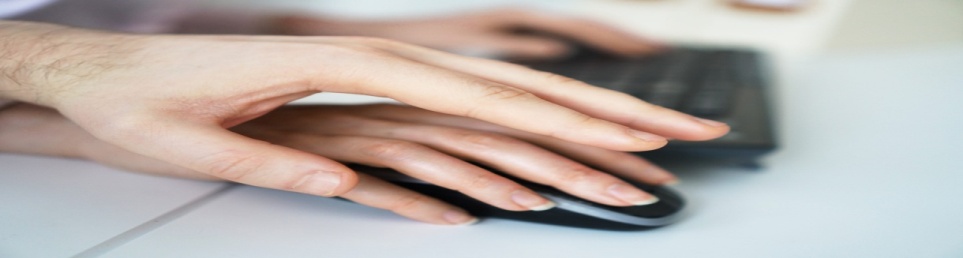 حقائق عن العنف ضد المرأة في مكان العمل
السلوك العنيف يظهر في بيئة العمل عندما يكون هناك تفاوت في السلطات والمراكز بين الجاني والضحية.او نتيجة الغيرة المفرطة بسبب التمييز العلمي او المهني للضحية
سكوت ضحية العنف في بيئة العمل أو موافقتها مكرهةً على متطلبات رئيسها في العمل لا يخلع عنها صفة الضحية.
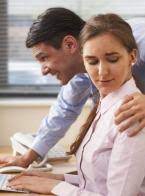 اسباب انسحاب المراة من العمل
اسباب ارتفاع البطالة النسوية
كيف تحمين نفسك من العنف الوظيفي في بيئة العمل؟
التصدي للعنف بالطرق الآتية، في حال كونك المرأة   مسؤولة  عن العمل:
وضع قواعد واضحة وصريحة ضد التحرش والتمييز على اختلاف أنواعه.
تخصيص جزء من ميزانية التدريب والتطوير لتثقيف العاملين بخصوص هذا الموضوع.
تناول بجدية أي شكوى متعلقة بالعنف والتحرش من موظفاتك.
تطبيق جزاءات وعقوبات صارمة على من ينتهك القواعد الخاصة ببيئة العمل ويتعدى على أحد أفرادها بأي من الأشكال السابق ذكرها.
القيام بتعويض ضحايا العنف عن أي أضرار وظيفية لحقت بهم نتيجة التحرش أو التمييز الذي تعرضوا له.
كيف تحمين نفسك من العنف الوظيفي في بيئة العمل
إذا كنت الموظفة، وذلك من خلال:
حافظي على مساحة كافية من الخصوصية في تعاملك مع الأشخاص الذين لا تشعرين بالارتياح اتجاههم واتجاه تصرفاتهم معك ومع الآخرين.
تعرفي على حقوقك وفقًا للقواعد الخاصة بمكان عملكِ فيما يتعلق بالعنف والتمييز.
تحدثي عن مخاوفك مع غيرك من الزميلات، فمن المحتمل أن يكون للمتعدي سوابق في العنف ضد المرأة مع إحداهن أو العديد منهن.
كيف تحمين نفسك من العنف الوظيفي في بيئة العمل
عدم الصمت مهما  كنت 
تحدثي بقوة وثبات مع الشخص الذي يقوم بتعنيفك أو الاعتداء على حقوقك، وحذريه من تكرار أفعاله وأنذريه بأنك سوف تتخذين إجراءات قانونية أو مؤسسية اتجاهه.
دوِّني كل ما يحدث معك للاستعانة به عند التقدم بشكوى.
حاولي قدر الإمكان الحصول على أدلة تثبت العنف الممارس ضدك والاحتفاظ بها.
تقدمي بشكوى رسمية لمكان عملك أو الجهات الأمنية الرسمية بعد أن تتأكدي من قوة موقفك وقدرتك على إثبات ما حدث معك.
موقف المشرع العراقي من العنف بكافة اشكاله
استطاع المشرع العراقي  تحديد بعض حالات  التجاوز اللفظي الالكتروني أو الابتزاز بموجب أحكام عقوبات المرقم 111  لعام 1969 المادتين 430 و431 بالعقوبة تصل إلى 7 سنوات  ولا تقل عن 3  
وكذلك من تسبب  أو تضرر بقضايا التعنيف بموجب قانون 410 و 413 المعدل 1969 بعقوبة لا تزيد عن 3 سنوات
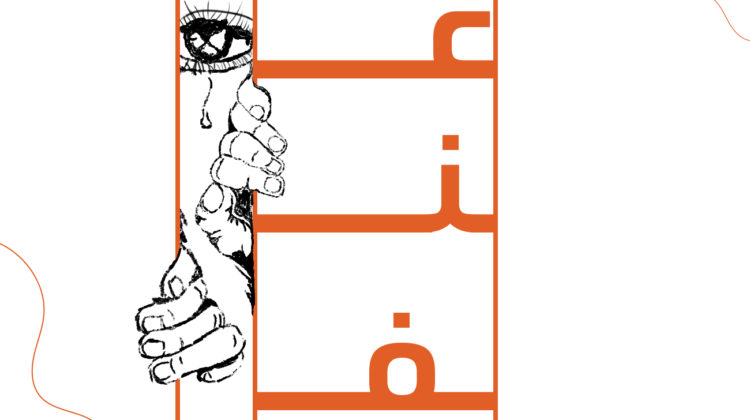 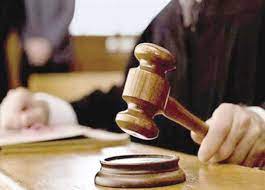 التوصيات
شكرا لحسن إصغائكم